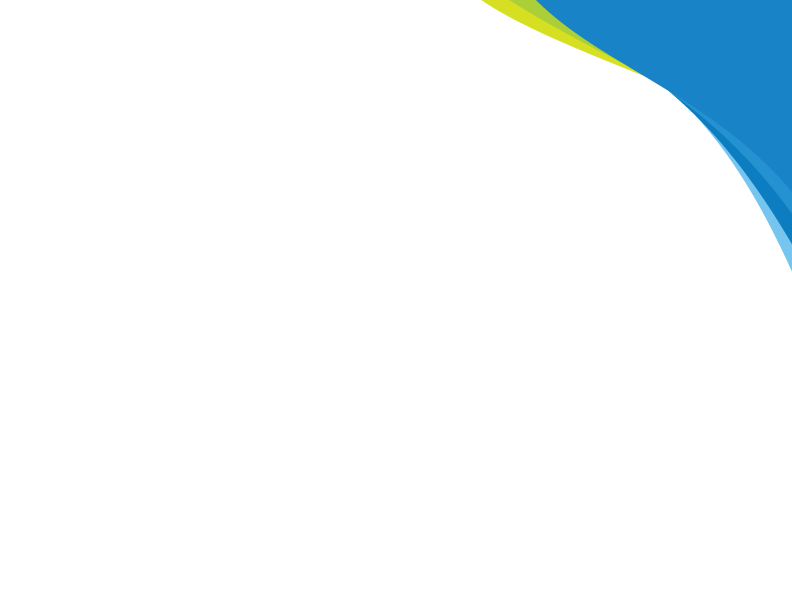 APD iConnect:
A Client Data Management System
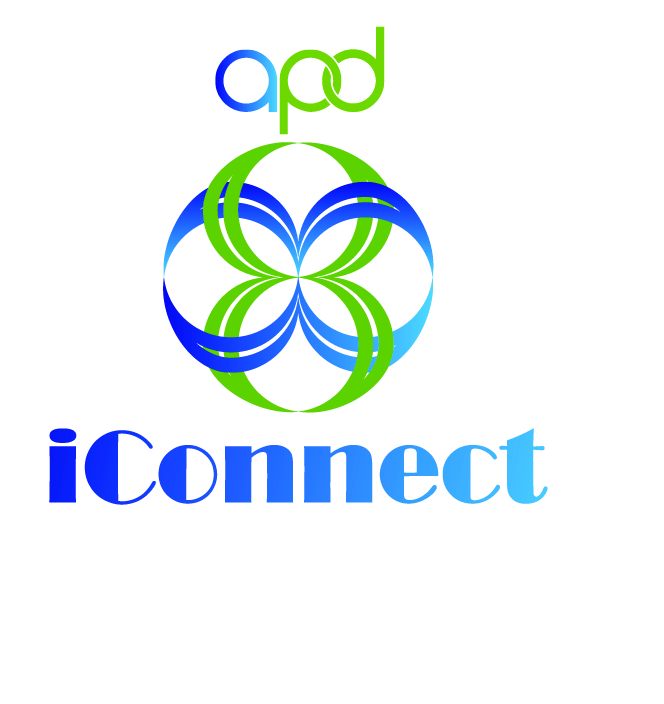 Rick Scott
Governor
Barbara Palmer
Director
1/5/2018
1
APD iConnect
Introduction

Katie Strickland
APD Deputy Communications Director
2
APD iConnect
Presentation

Arthur Barndt, PMP
APD Organizational Change Manager
3
APD iConnect
A new, innovative APD data management system for connecting APD customers and providers who deliver the services

Will include all APD customers
4
APD iConnect
CDC+ consumers
Limited role
Budgets
Generic cost plan 
Plans of remediation
5
APD iConnect
Increase capability for:

Self-direction
Self-determination
Person-centered planning and choice
6
APD iConnect
Increase provider capability to manage services

Dramatically reduce the need for paper records

Significant reduction in potential fraud
7
APD iConnect
Ensures services are being delivered at the right place and right time for correct service

Provides validation of service delivery

Customer and provider information will be more convenient and accessible
8
IMPROVING 
ACCESS
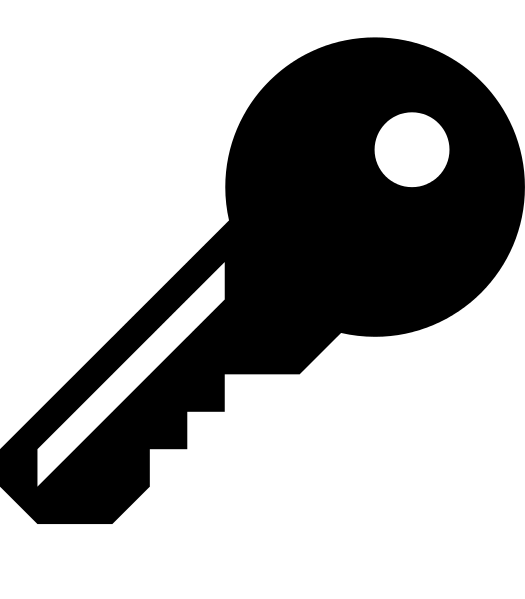 TO 
INFORMATION
9
Empowers Customers
Consumer and Caregiver Portal 

Customers and their designated caregivers can be provided with role-based access to their own records in iConnect through a secure login.
10
Empowers Customers
Consumer and Caregiver Portal 

Customers and/or legal representatives will use the Consumer Portal to view their current plan, authorizations, and services.
11
Empowers Customers
Strength-based support plan

Person-centered support plan to capture the plan for services and goals for the future

Visibility of service notes
12
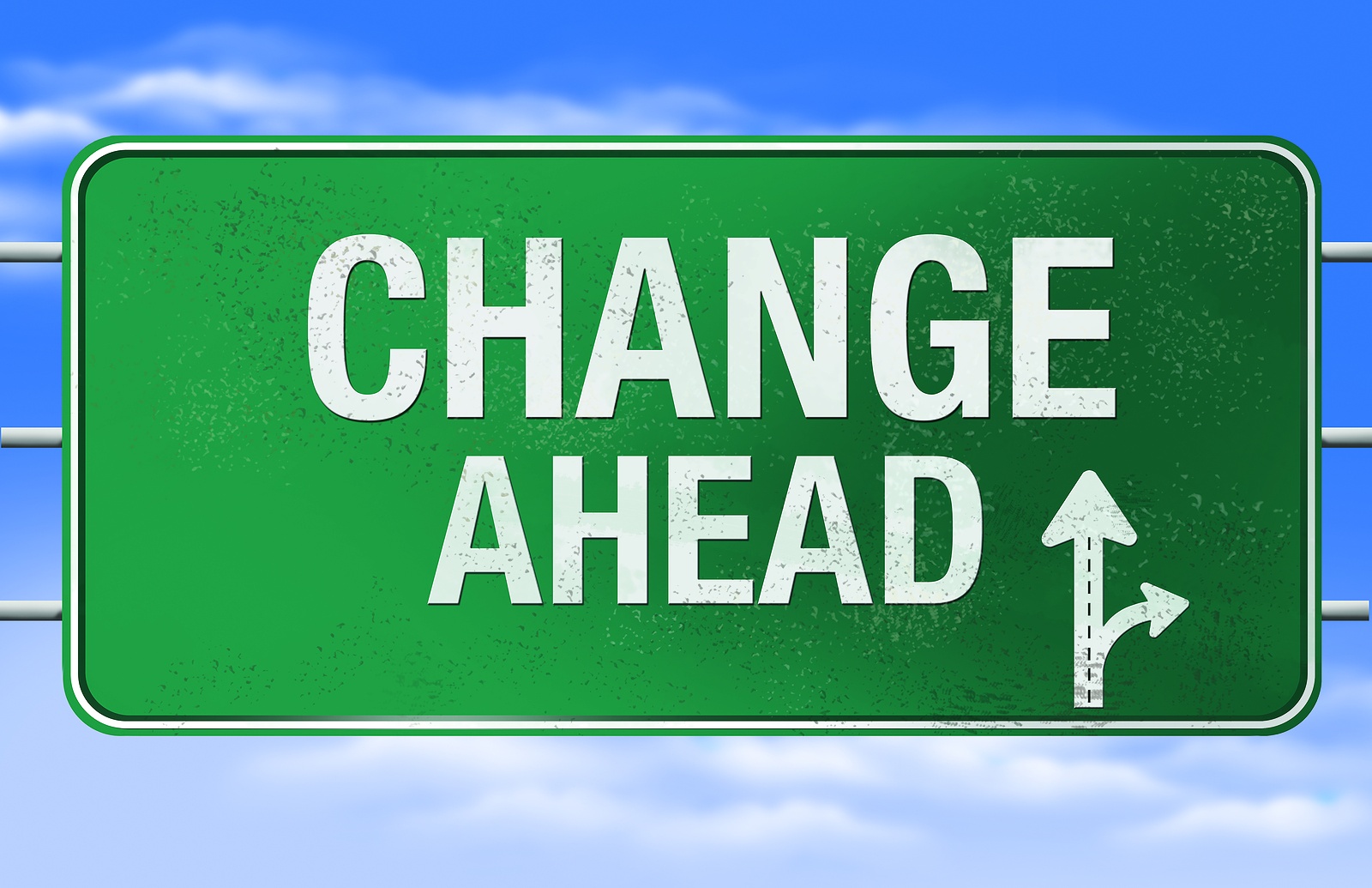 For Positive Outcomes
1/5/2018
13
For Providers
APD iConnect captures information about providers, provider services, and service rates
 
Includes licensing and certification of providers and information needed for verifying qualifications
14
For Providers
Secure role-based access to:

View and receive authorizations and receive claims

View selected portions of the consumer record for customers assigned to them
15
For Providers
Electronic billing and electronic processing of claims 

All provider billing with be done through the APD iConnect system with an immediate response of claim status
16
For Providers
A more robust pre-adjudication process will be in place

Add service logs to the consumer record

Communicate the customer’s support plan progress

Complete online forms such as plan reviews or plans of remediation
17
For Providers
Providers will enter documentation of services rendered in the iConnect system

Implementation plans

All daily, weekly, monthly, and quarterly provider reports and notes will be entered and available online
18
For Providers
The CURES Act
Electronic verification of some in-home services:
Personal supports
Respite
Nursing
19
For Providers
A place were those interested in becoming a new provider can apply online
Current providers can request expansion of services through the system
20
For WSCs
HCBS eligibility worksheet
Support plan
Progress notes
SANs request
iBudget information 
Cost plans
Service authorizations
21
For APD
All customer central records of information readily accessible to APD staff

Efficient and streamlined workflow and process improvement for APD staff
22
For APD
Increased efficiency of communication by having all customer information available and centralized 

Compliance and accuracy with quality reviews
23
For APD
Compliance and accuracy with reporting to the Centers for Medicare and Medicaid Services (CMS) without relying on manual collection of data and paper reports
24
For APD
Delmarva will be able to view customer and provider records prior to on-site visits, reducing time on paperwork, and more time for quality interviews.
25
For APD
Ability for the agency to capture trends, assess success, and monitor issues electronically
26
Implementation
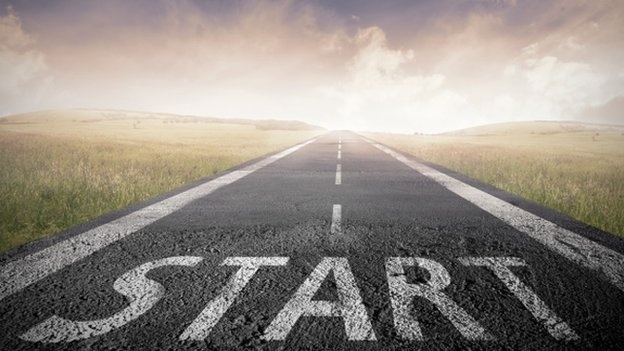 27
Phased Implementation
First Go-Live will include APD staff and Waiver Support Coordinators

Second Go-Live will include other providers

A more detailed schedule will be coming in the future
28
APD Implementation
APD Training will begin: 
Spring/Summer of 2018

APD Implementation will begin:
Fall 2018
29
Contact Us
Please email

iConnect@apdcares.org
30
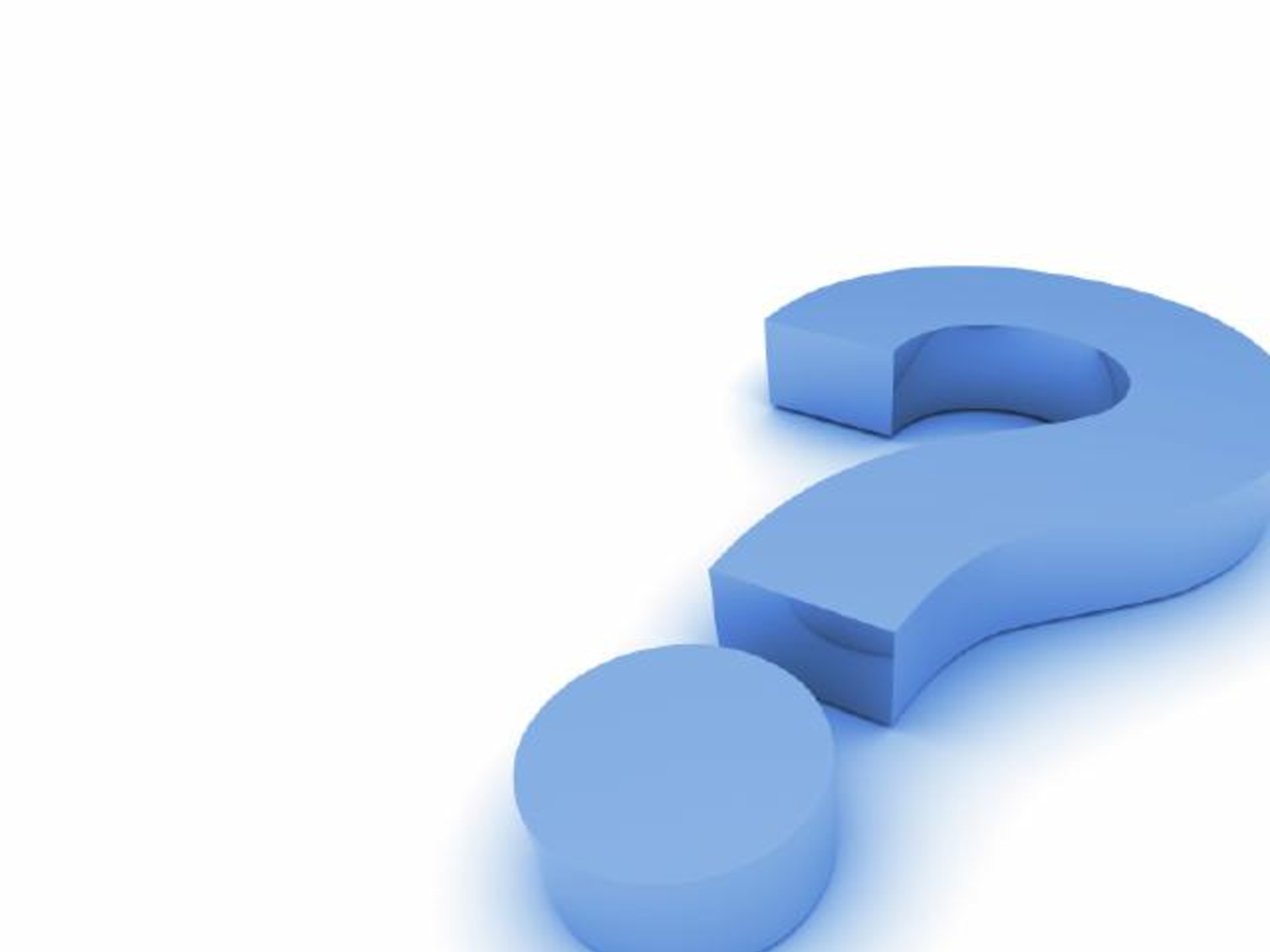 Questions?
Comment cards are available
1/5/2018
31
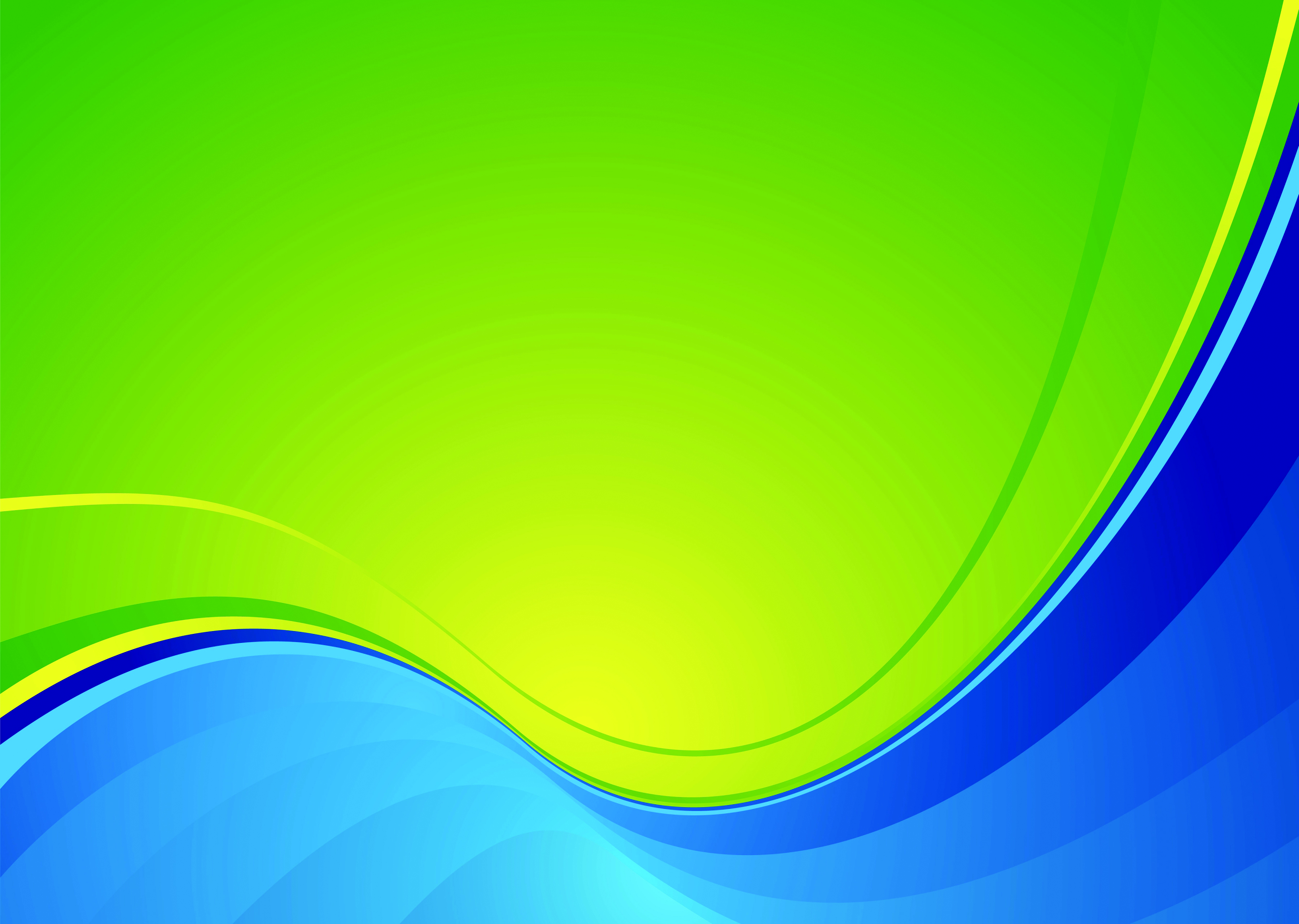 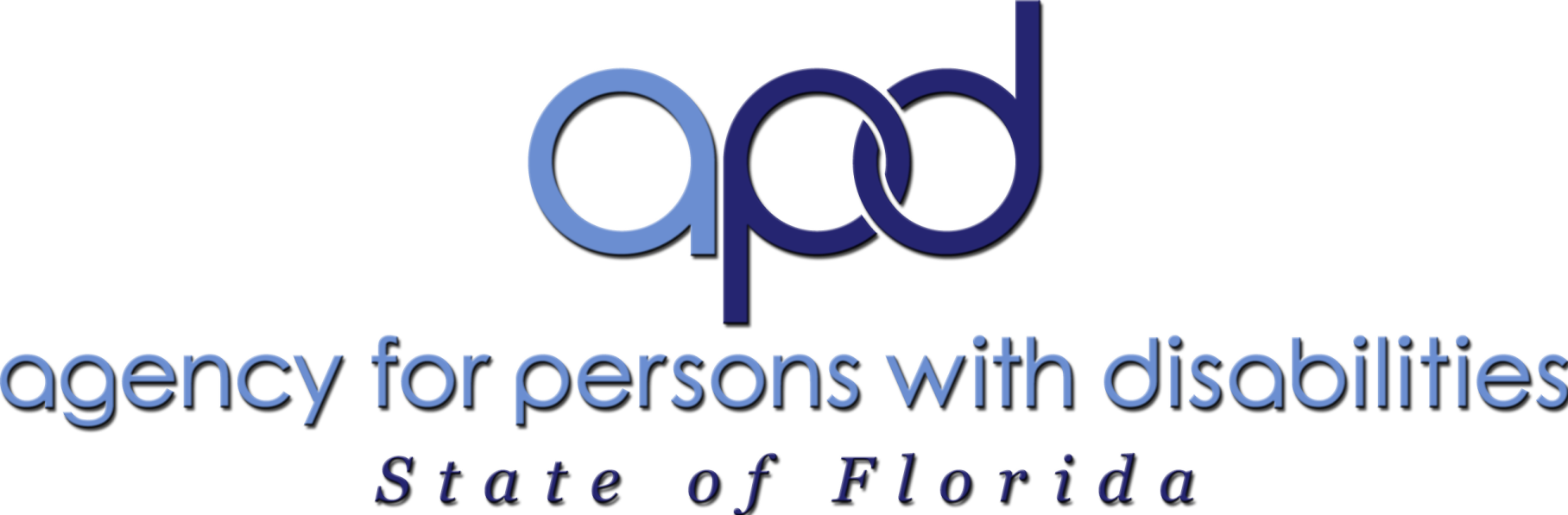 32
[Speaker Notes: Thank You!]